OLLI WEST: EARTH CLIMATE – WEEK 6
Future Promise: 
Fusion
Geoengineering (SRM, CDR, Carbon negative technologies);
economics
Tuesday October 21st, 2014

Paul E. Belanger, Ph.D.
Fusion breakthrough
http://www.lockheedmartin.com/us/products/compact-fusion.html
http://aviationweek.com/blog/high-hopes-can-compact-fusion-unlock-new-power-space-and-air-transport
http://aviationweek.com/fusion-podcast
Naomi Oreskes
Slides excerpted from:
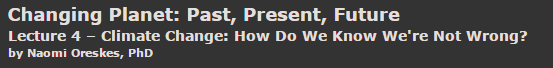 http://www.hhmi.org/biointeractive/climate-change-how-do-we-know-were-not-wrong
http://media.hhmi.org/hl/12Lect4.html
Polls on climate change:
(on evolution ~ half don’t believe in evolution)
See National Center for Science Education (NCSE): http://ncseprojects.org/ on climate: http://ncseprojects.org/climate
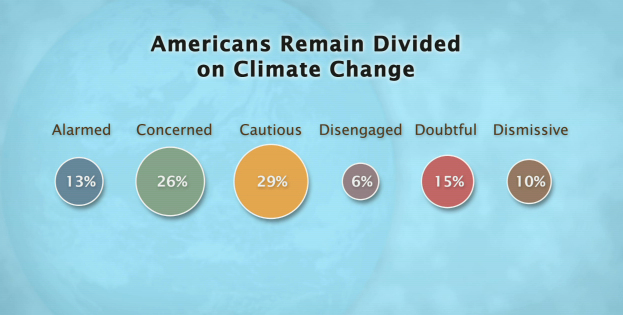 http://media.hhmi.org/hl/12Lect4.html
Got to ask why, no?
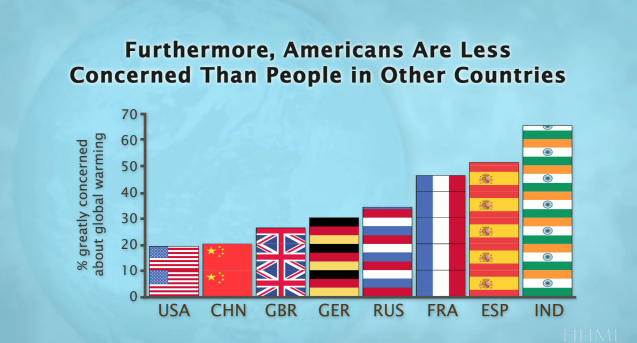 http://media.hhmi.org/hl/12Lect4.html
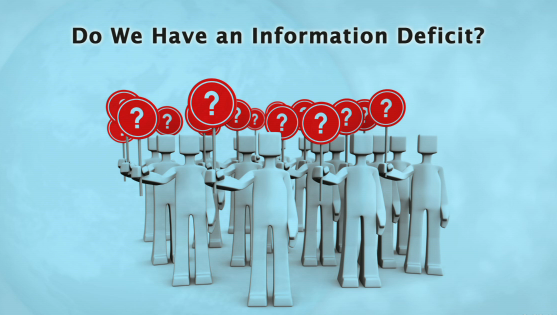 http://media.hhmi.org/hl/12Lect4.html
We try!
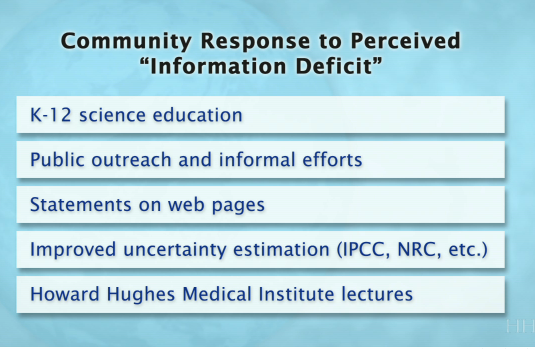 http://media.hhmi.org/hl/12Lect4.html
Got to ask why, no?
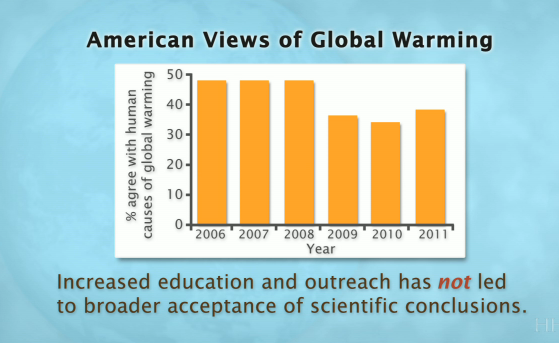 http://media.hhmi.org/hl/12Lect4.html
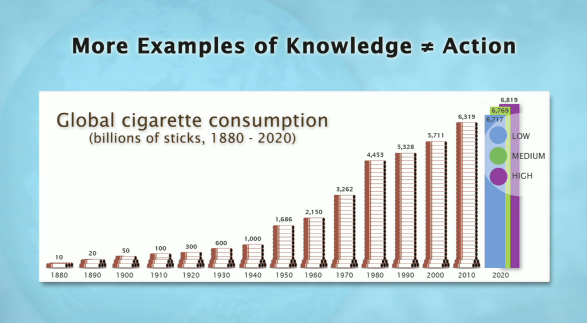 http://media.hhmi.org/hl/12Lect4.html
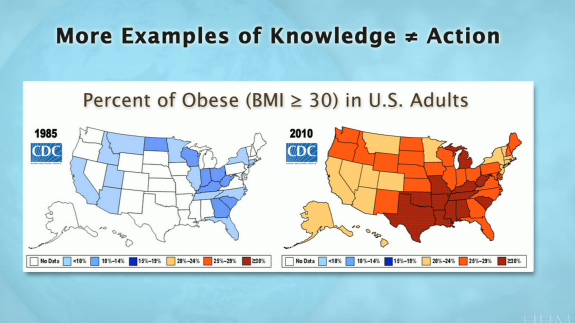 http://media.hhmi.org/hl/12Lect4.html
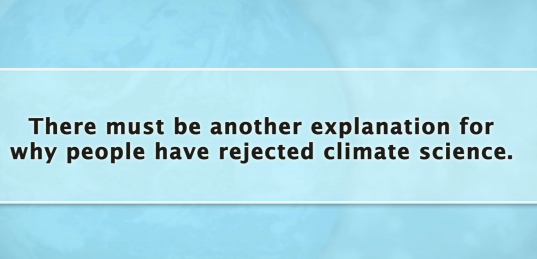 http://media.hhmi.org/hl/12Lect4.html
It started with the Marhall Institute
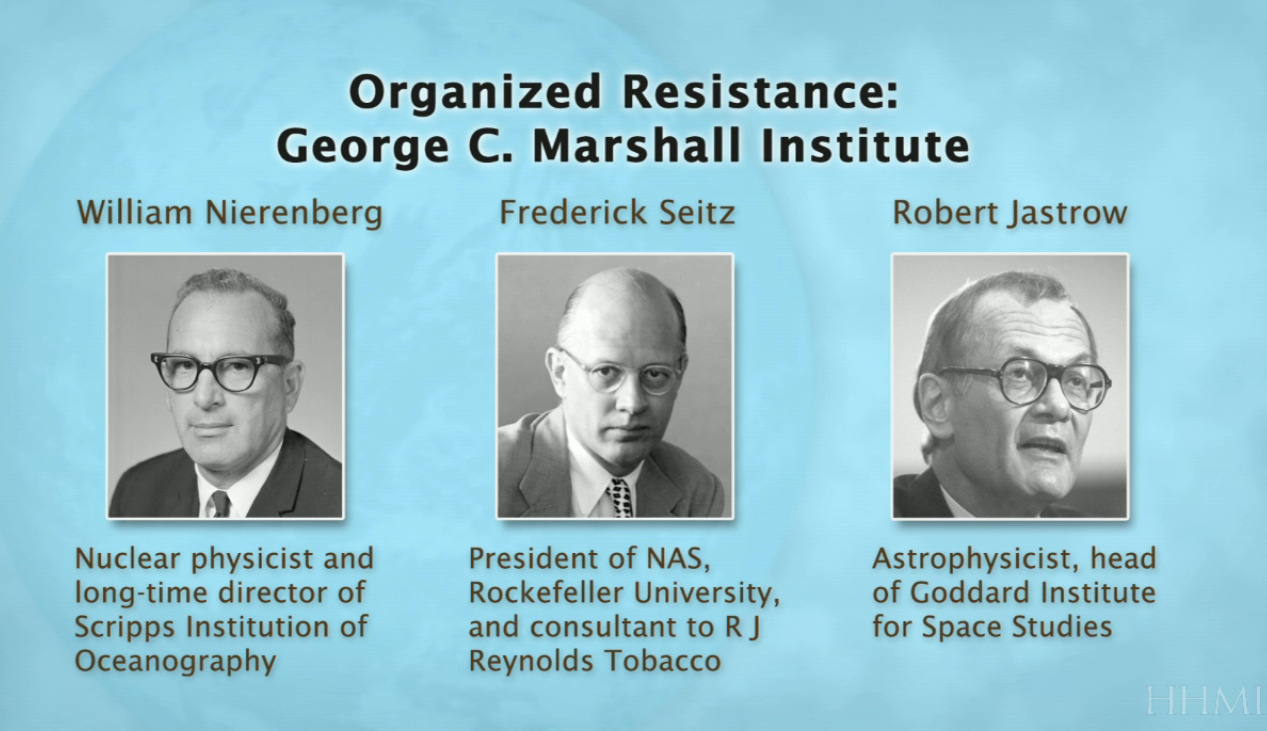 http://media.hhmi.org/hl/12Lect4.html
After the cold war ended, they went after perceived internal “threats”
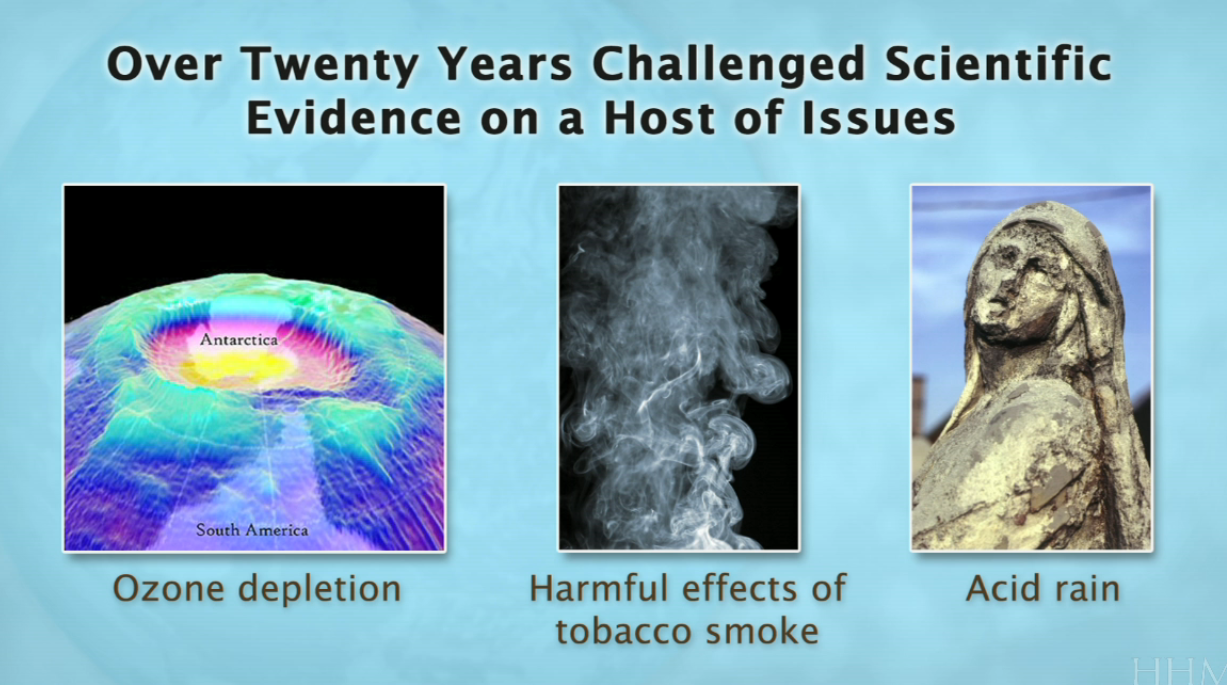 http://media.hhmi.org/hl/12Lect4.html
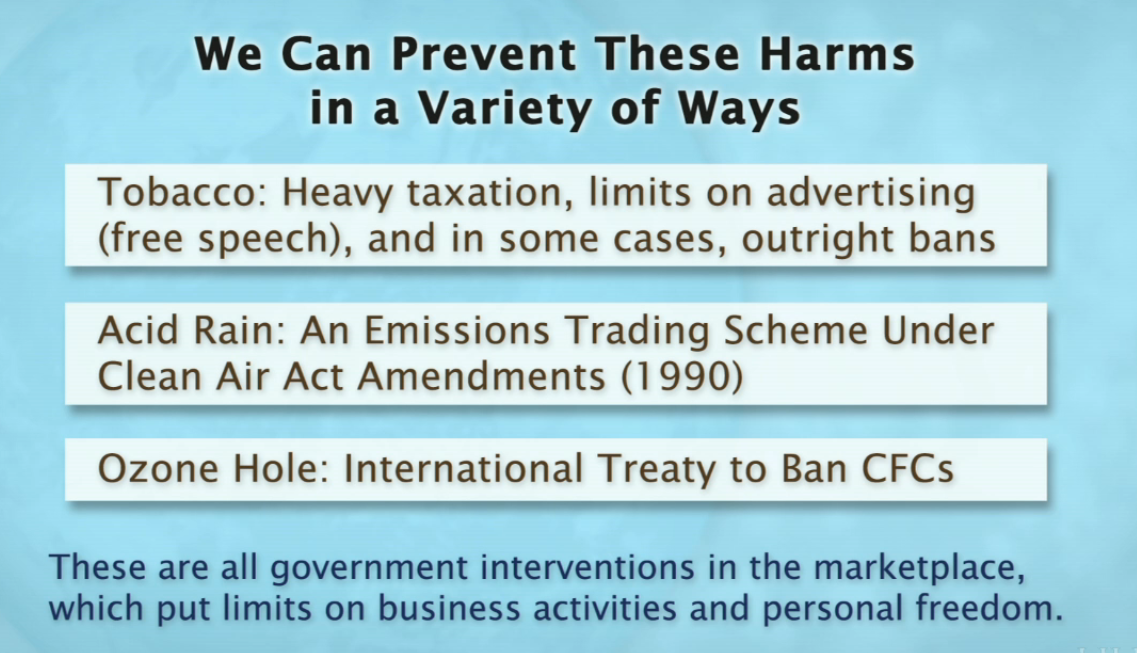 http://media.hhmi.org/hl/12Lect4.html
It comes down to ideology, not science!
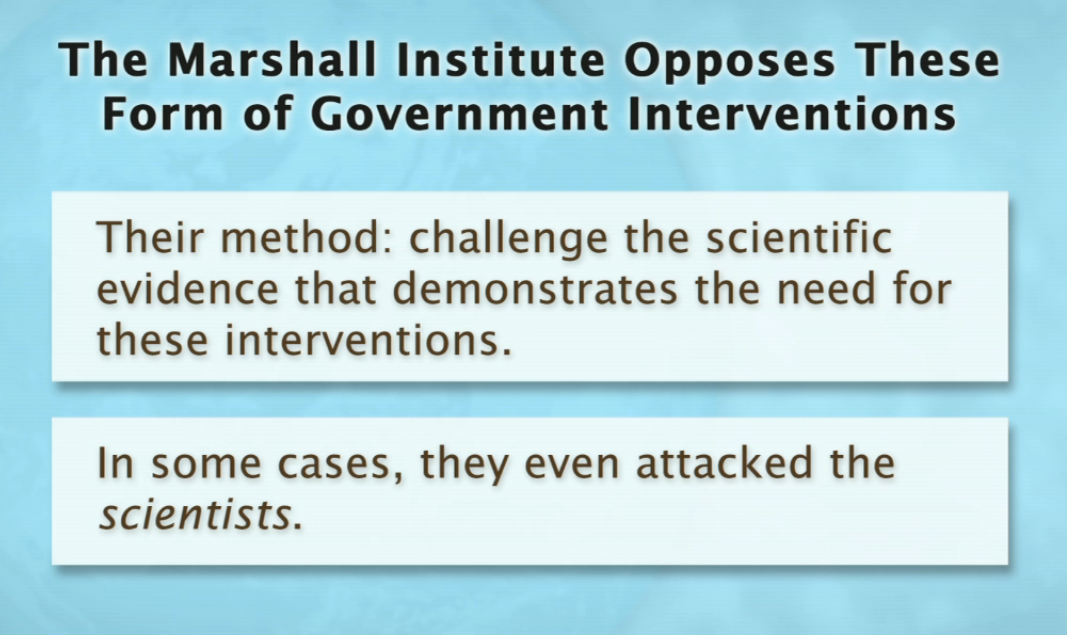 http://media.hhmi.org/hl/12Lect4.html
And it “mushroomed”
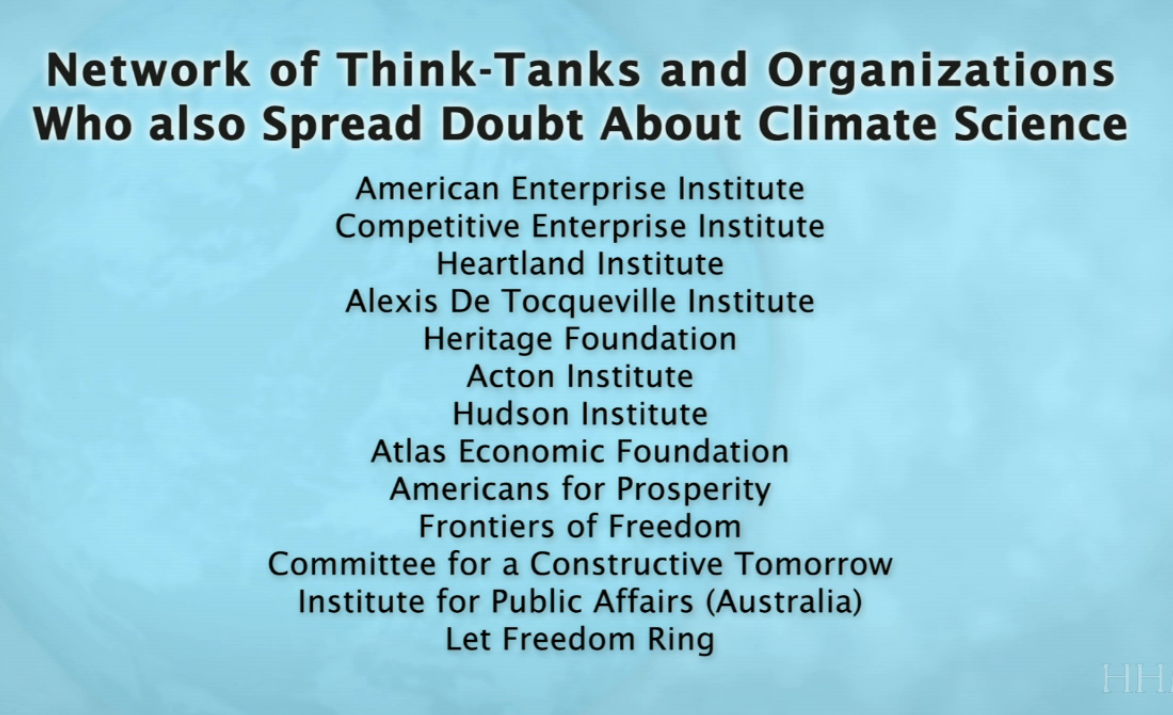 http://media.hhmi.org/hl/12Lect4.html
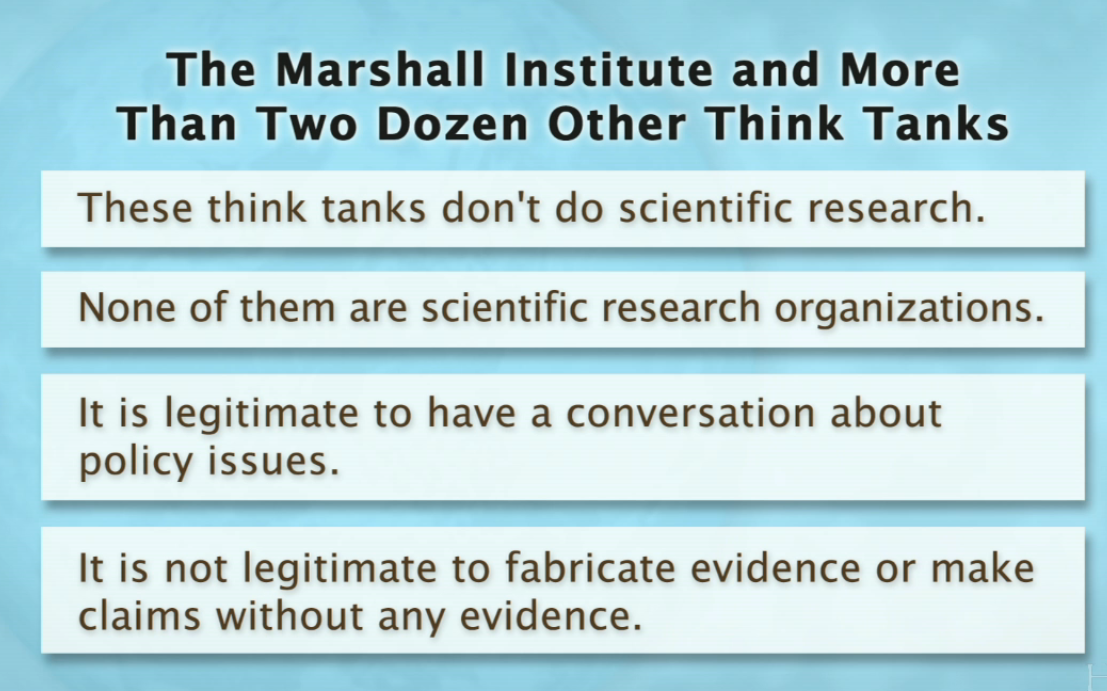 http://media.hhmi.org/hl/12Lect4.html
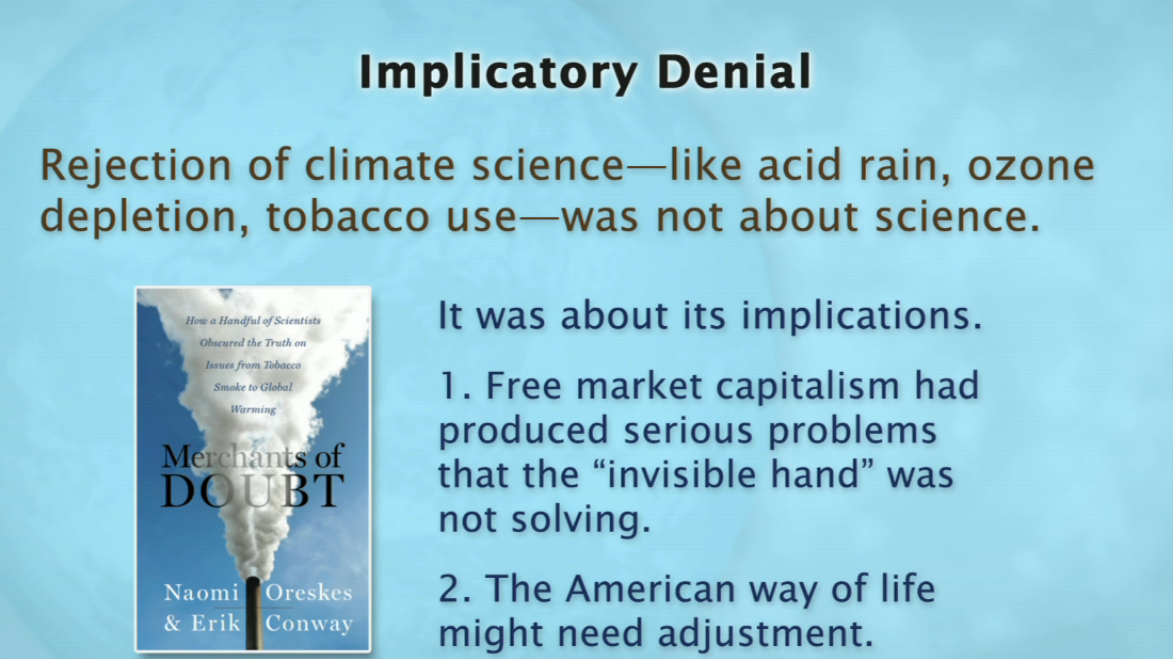 http://media.hhmi.org/hl/12Lect4.html
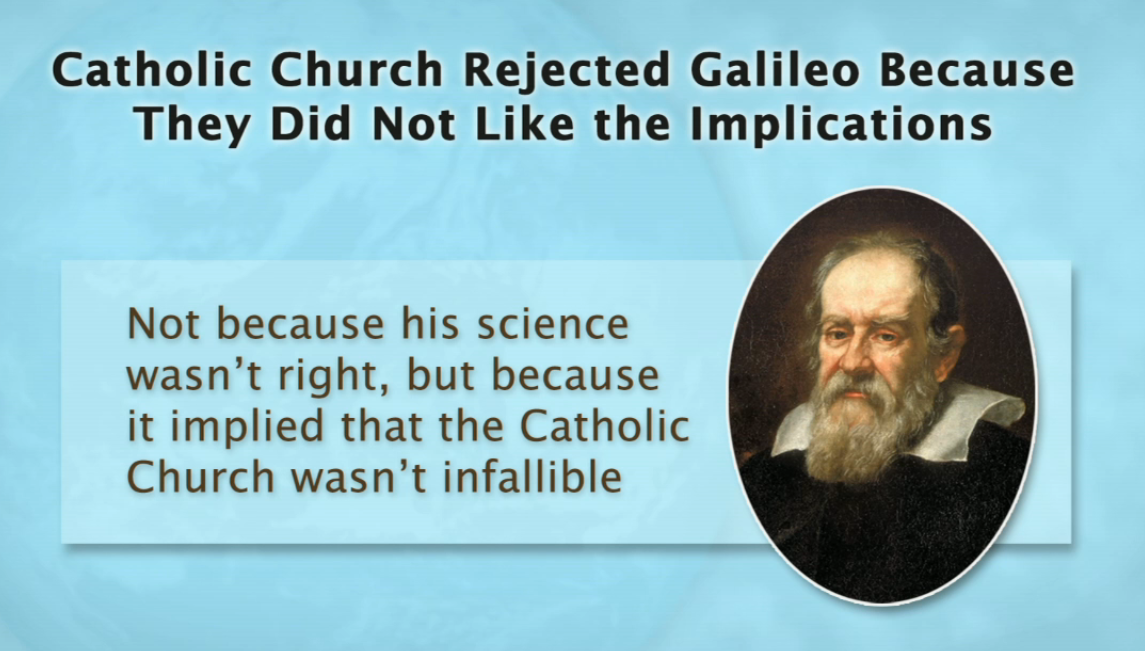 http://media.hhmi.org/hl/12Lect4.html
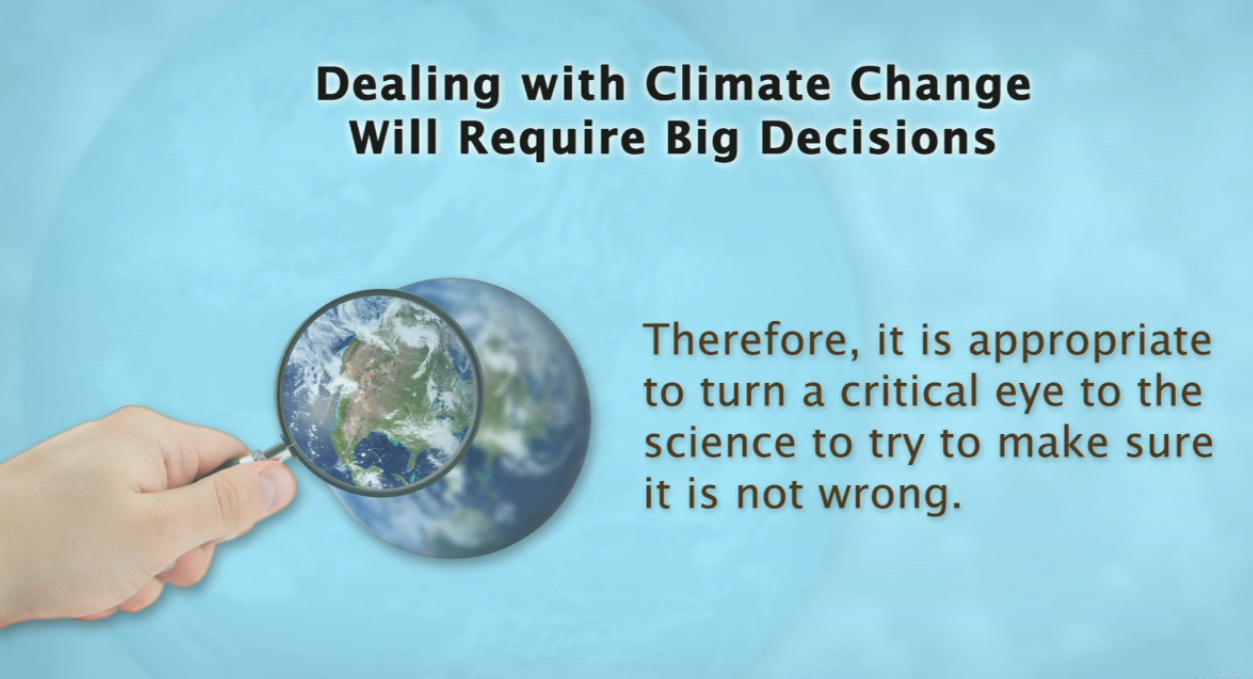 http://media.hhmi.org/hl/12Lect4.html
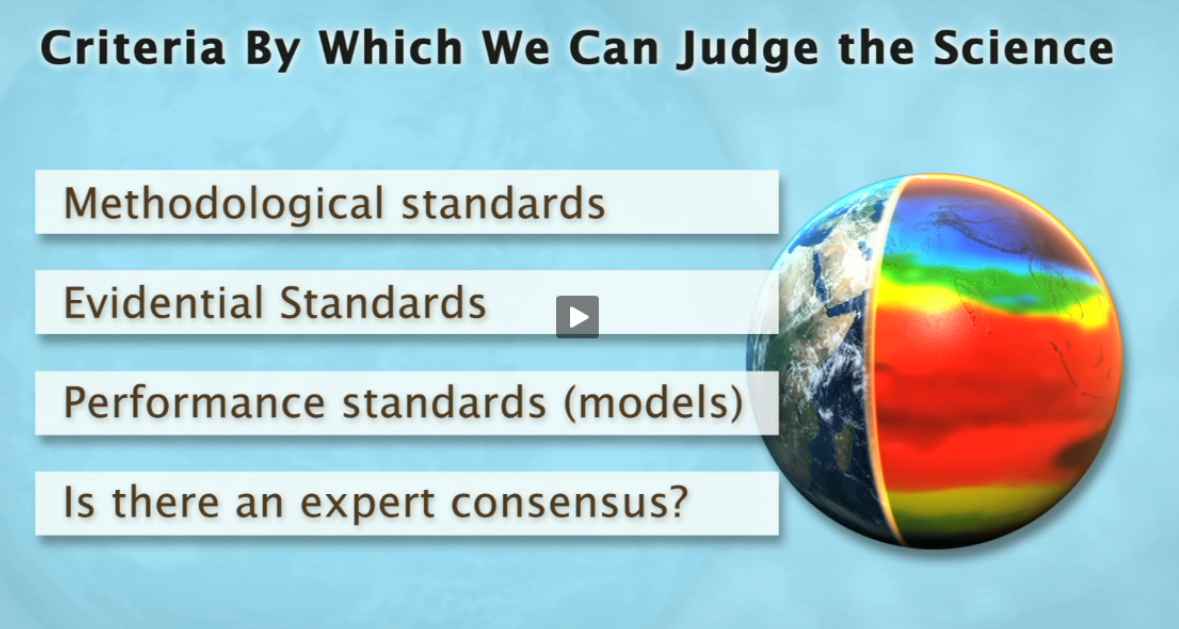 http://media.hhmi.org/hl/12Lect4.html
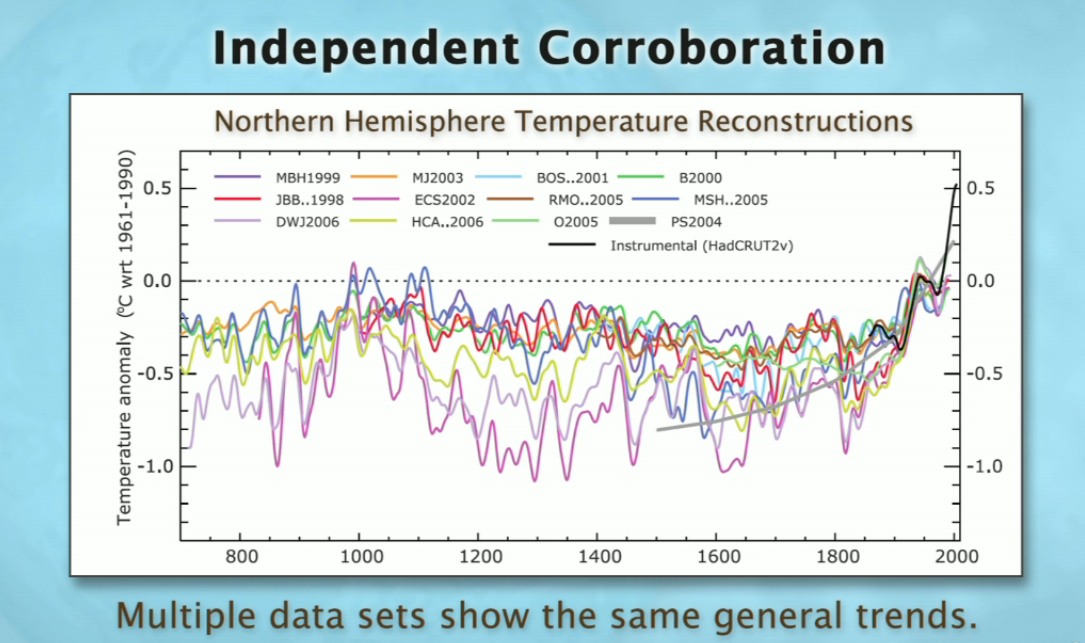 http://media.hhmi.org/hl/12Lect4.html
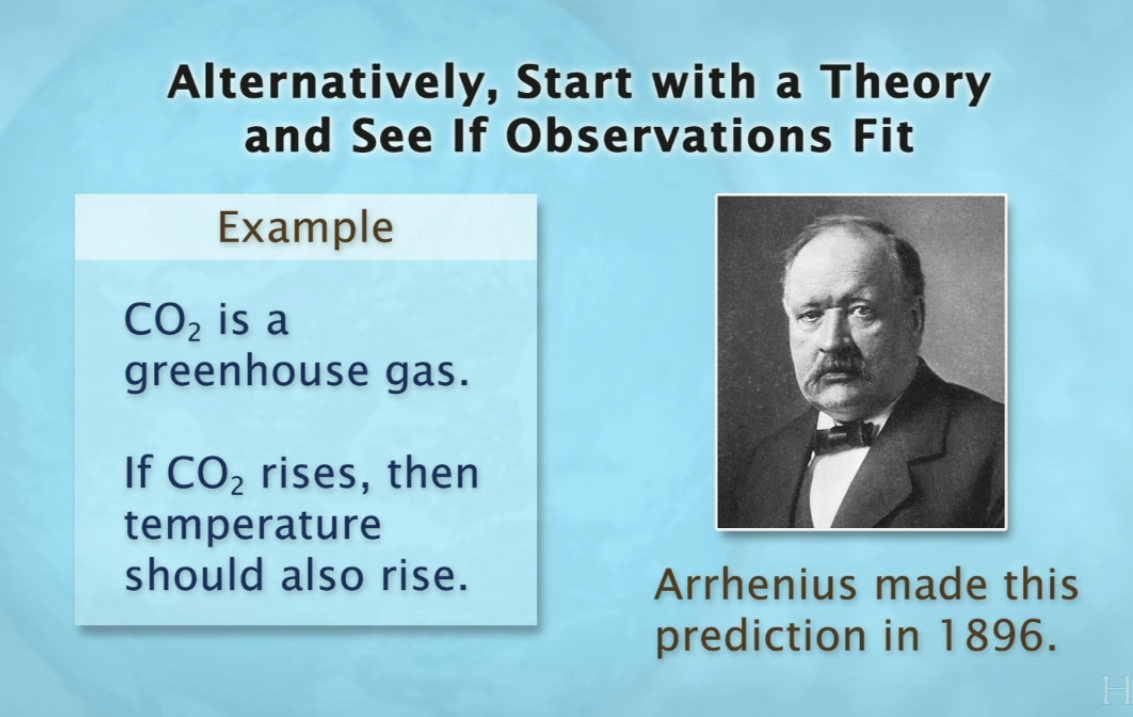 http://media.hhmi.org/hl/12Lect4.html
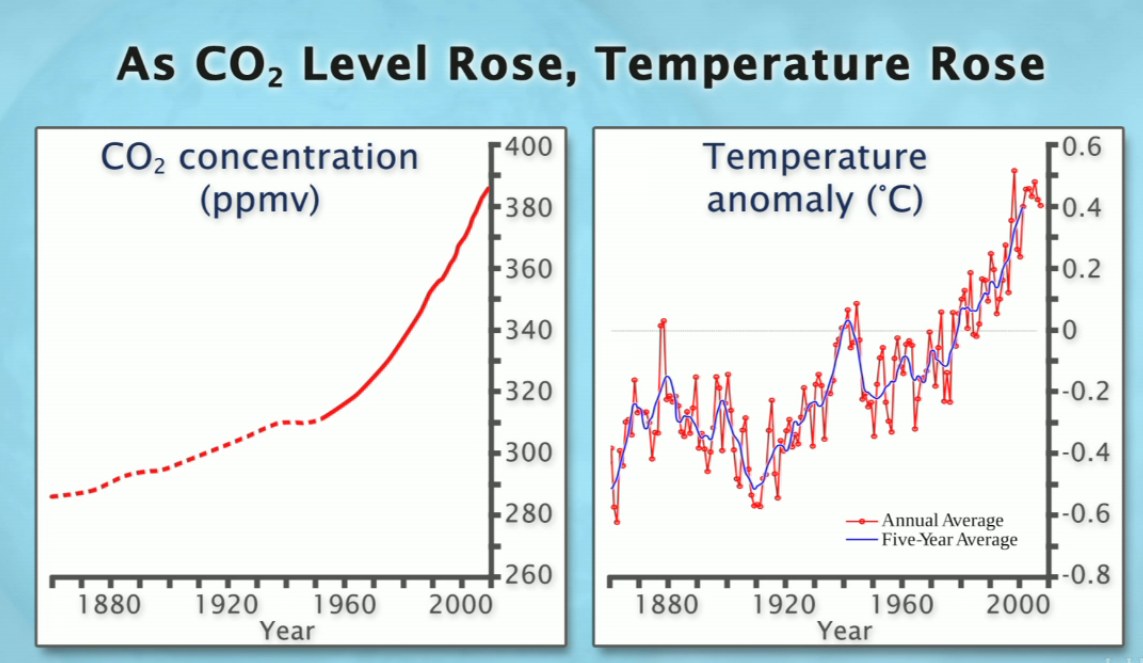 http://media.hhmi.org/hl/12Lect4.html
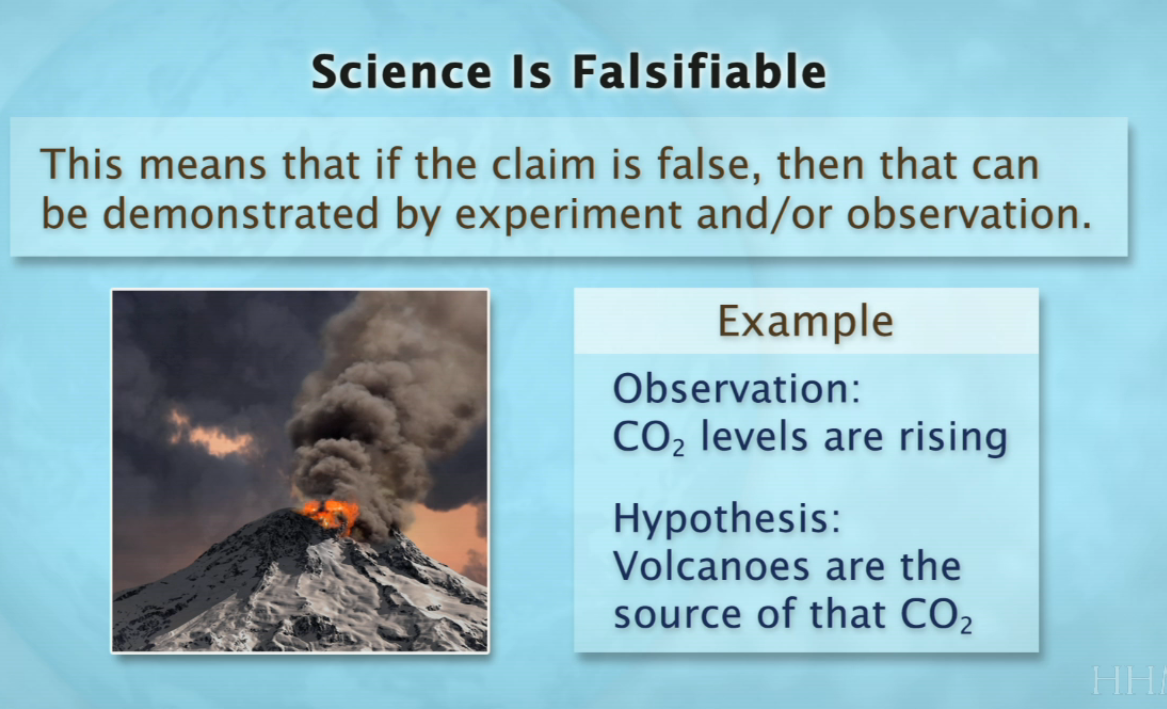 http://media.hhmi.org/hl/12Lect4.html
How to test the hypothesis
Inorganic CO2 from volcanoes are isotopically more positive; organic matter depleted in C13 = Fossil carbon is negative
“To claim otherwise:
Confused, ignorant or lying”
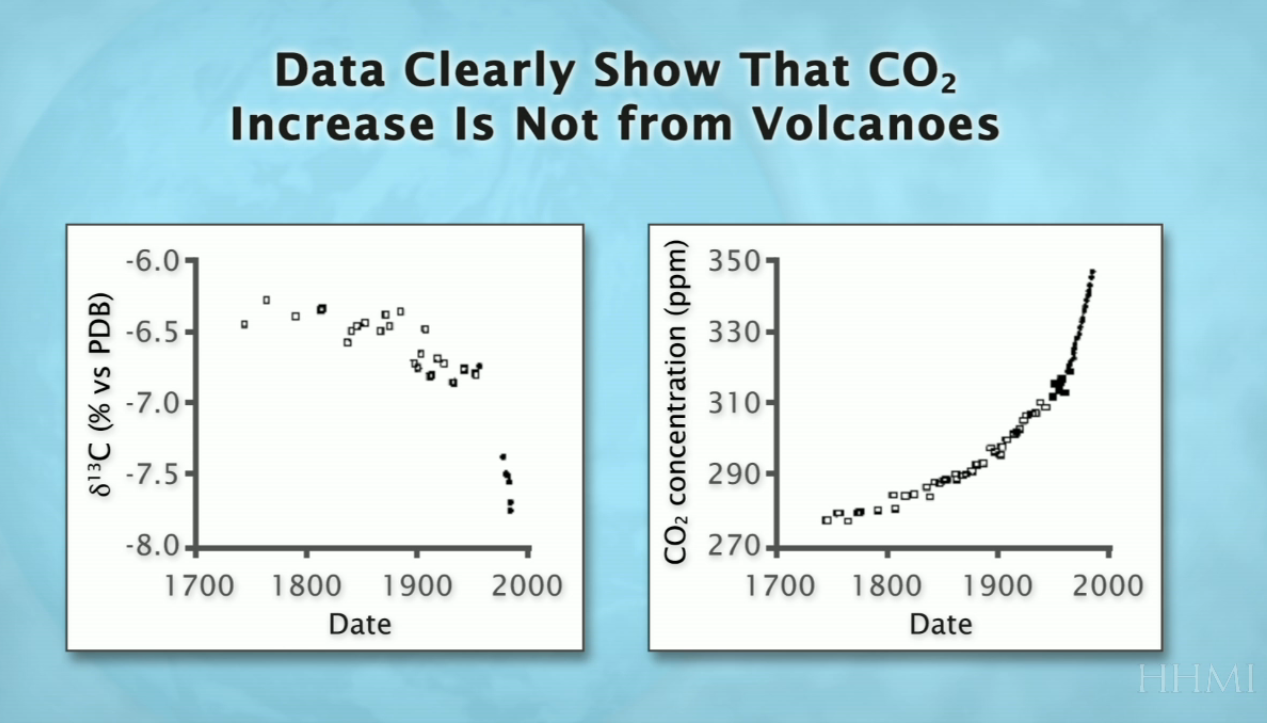 http://media.hhmi.org/hl/12Lect4.html
How peer review works
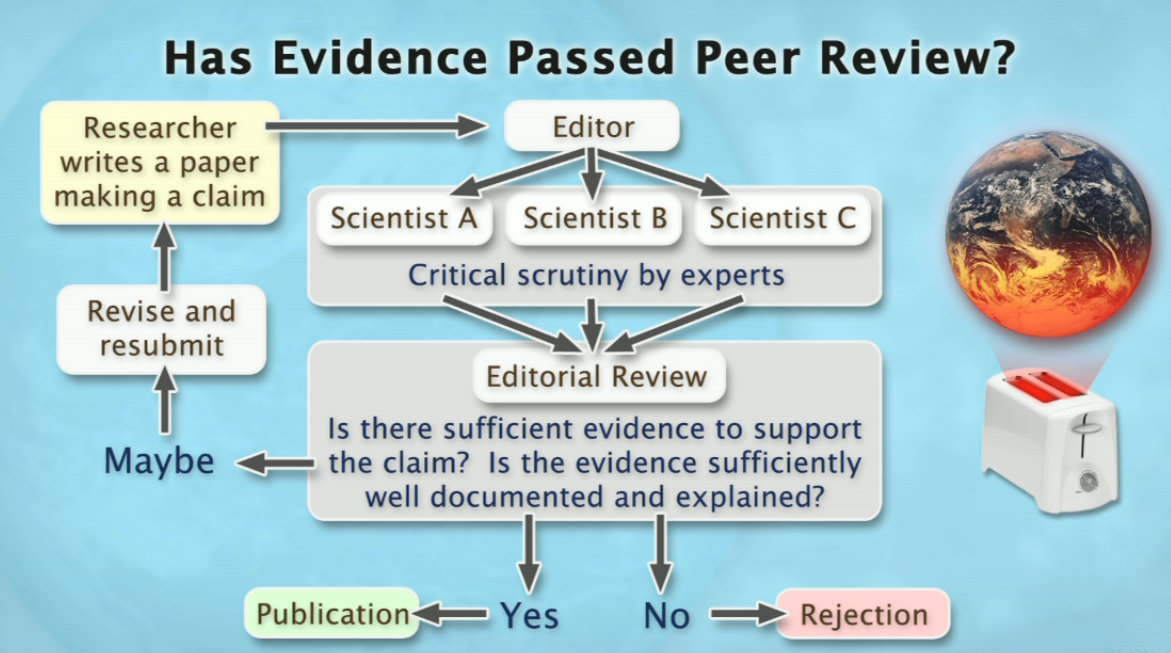 http://media.hhmi.org/hl/12Lect4.html
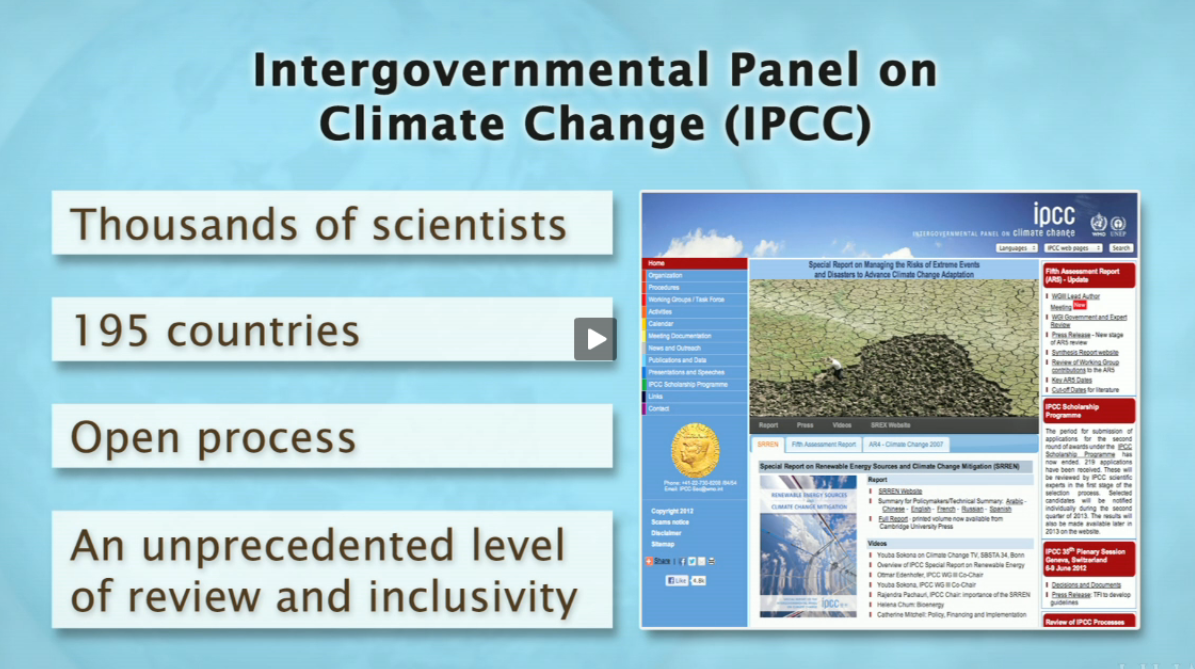 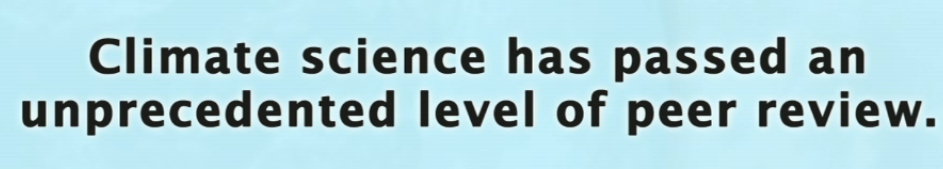 http://media.hhmi.org/hl/12Lect4.html
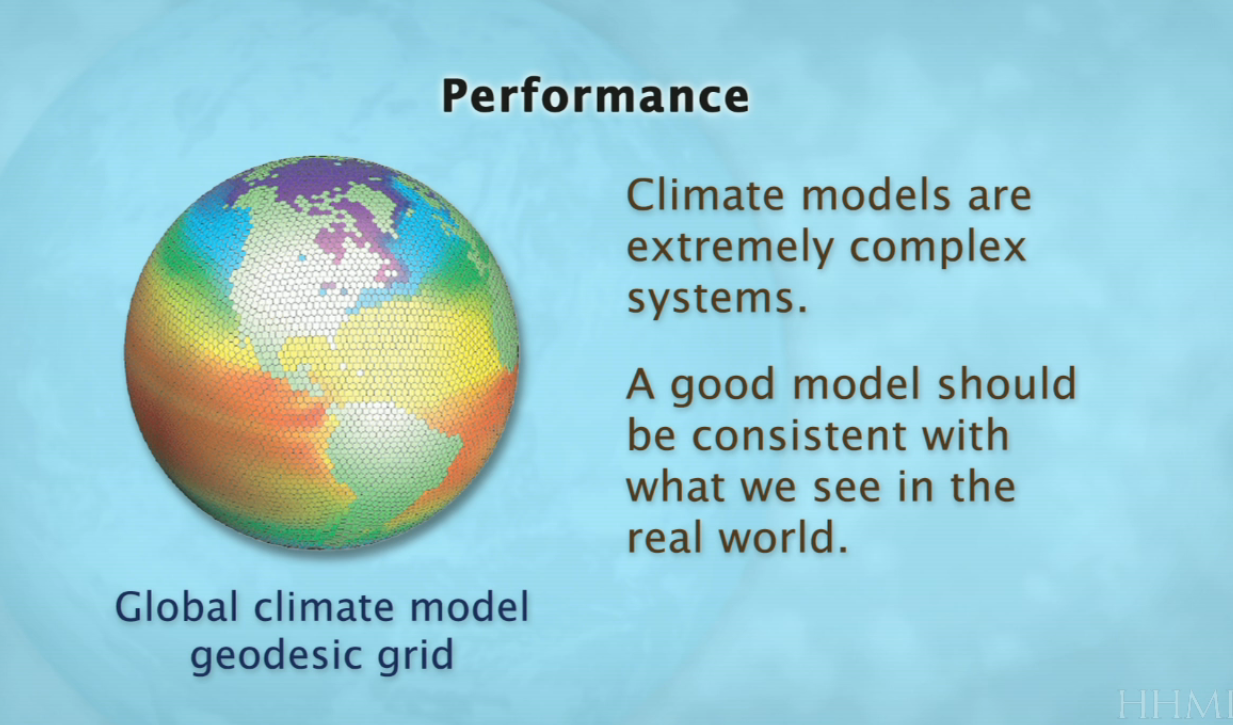 http://media.hhmi.org/hl/12Lect4.html
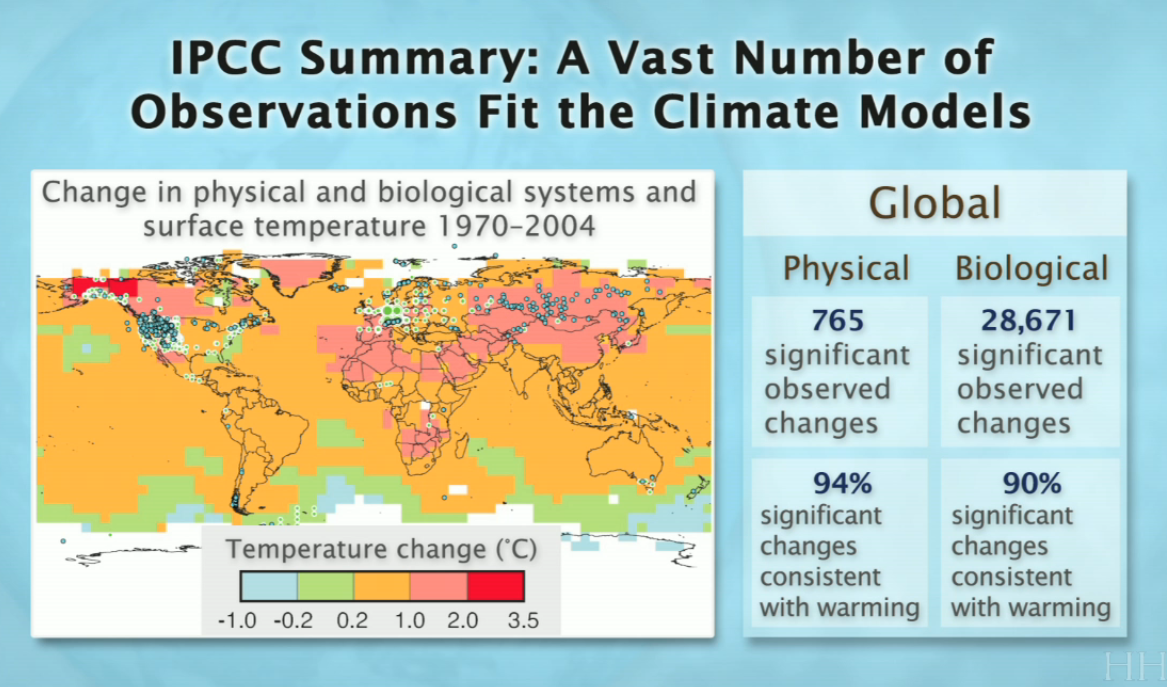 http://media.hhmi.org/hl/12Lect4.html
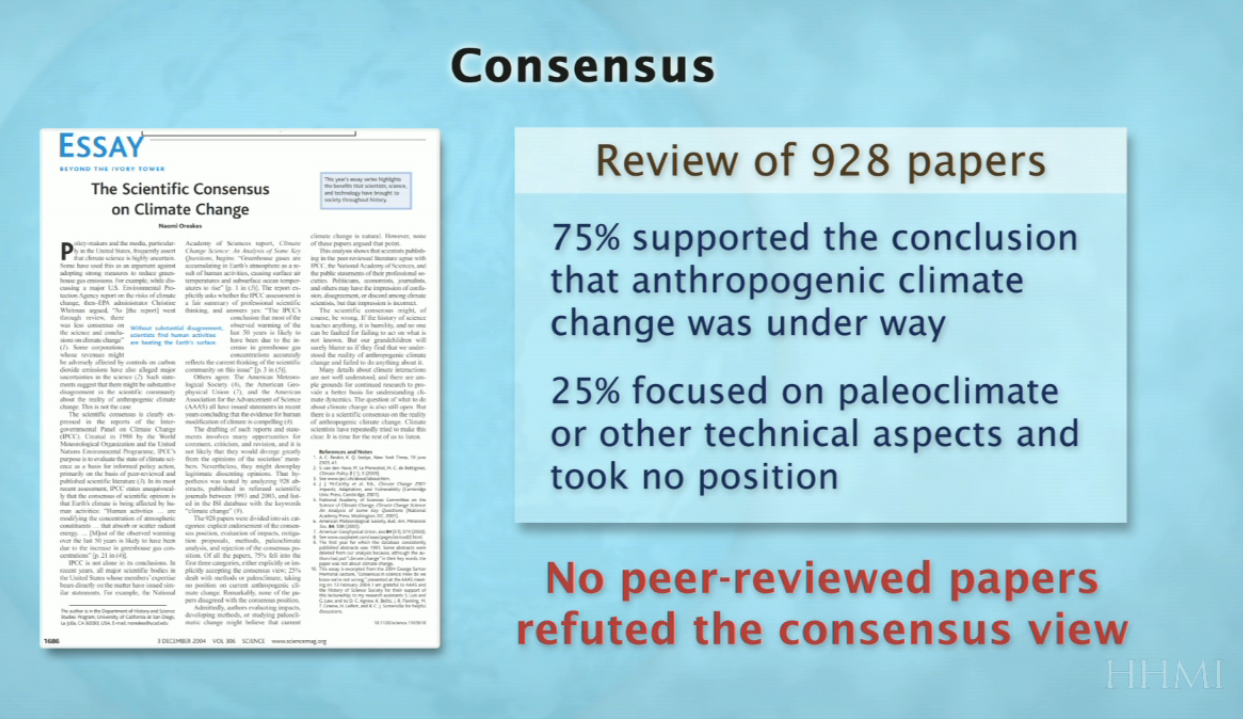 http://media.hhmi.org/hl/12Lect4.html
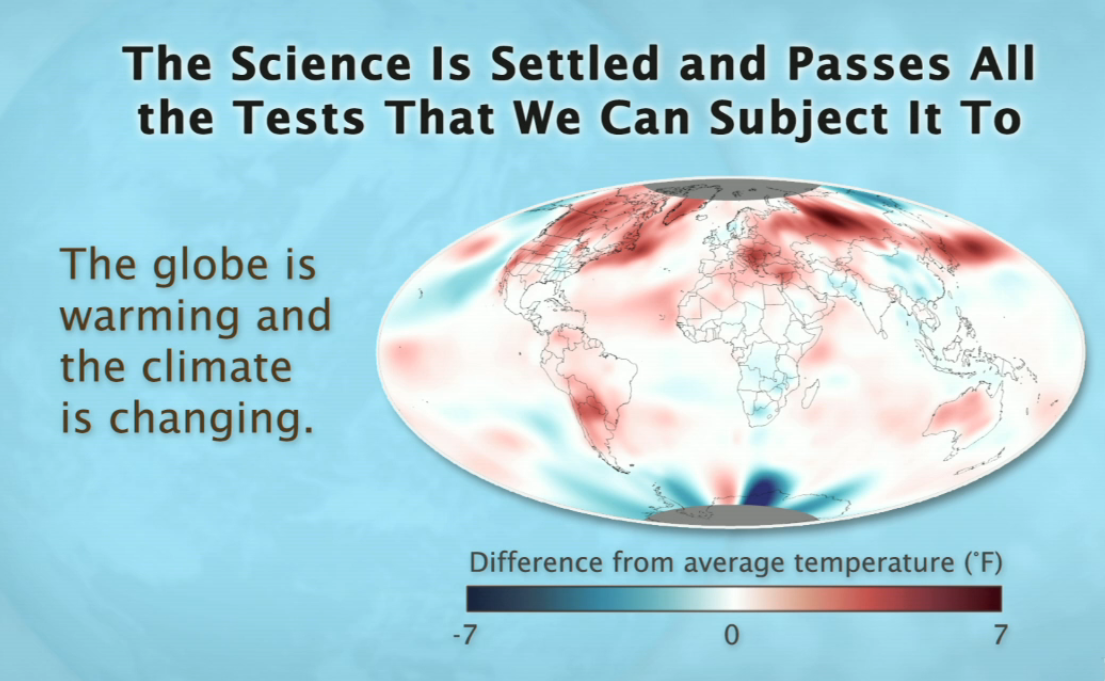 http://media.hhmi.org/hl/12Lect4.html
http://media.hhmi.org/hl/12Lect4.html
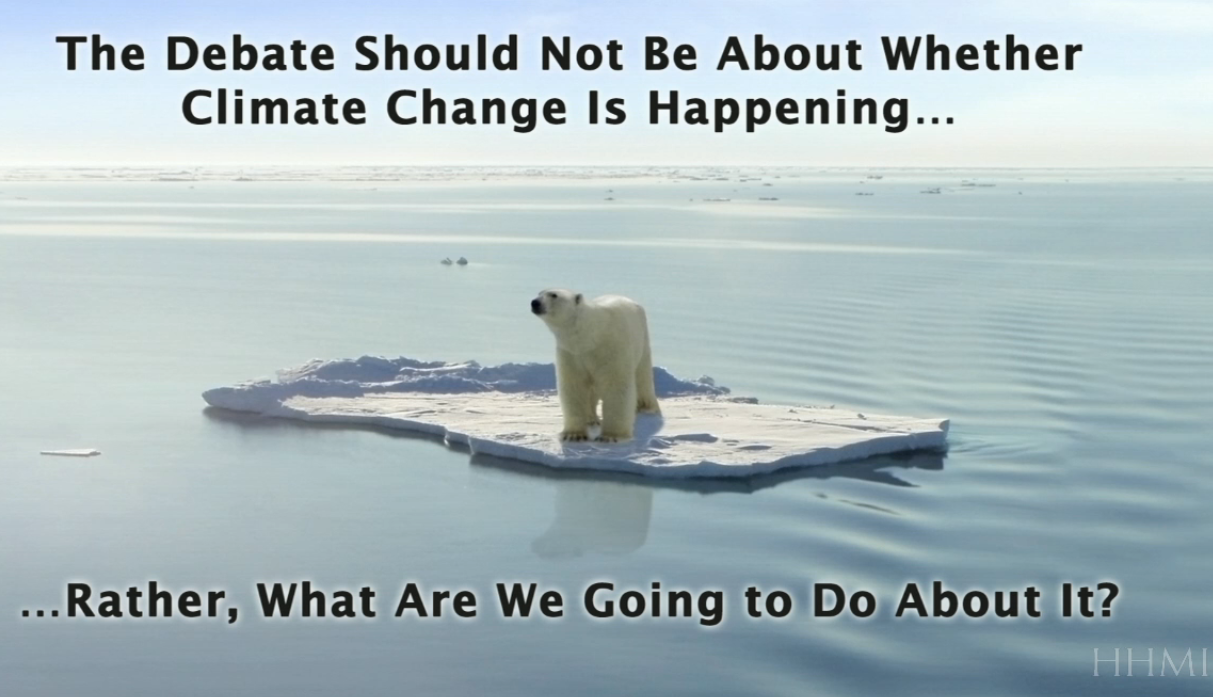 http://media.hhmi.org/hl/12Lect4.html
Obama quoted in episode of Years of Living Dangerously (paraphrased): “It’s difficult in a Democracy to do something/pass something where the pay-back is 10 or more years out”
http://media.hhmi.org/hl/12Lect4.html
End or class PowerPoint week 6; 
Go back to syllabus